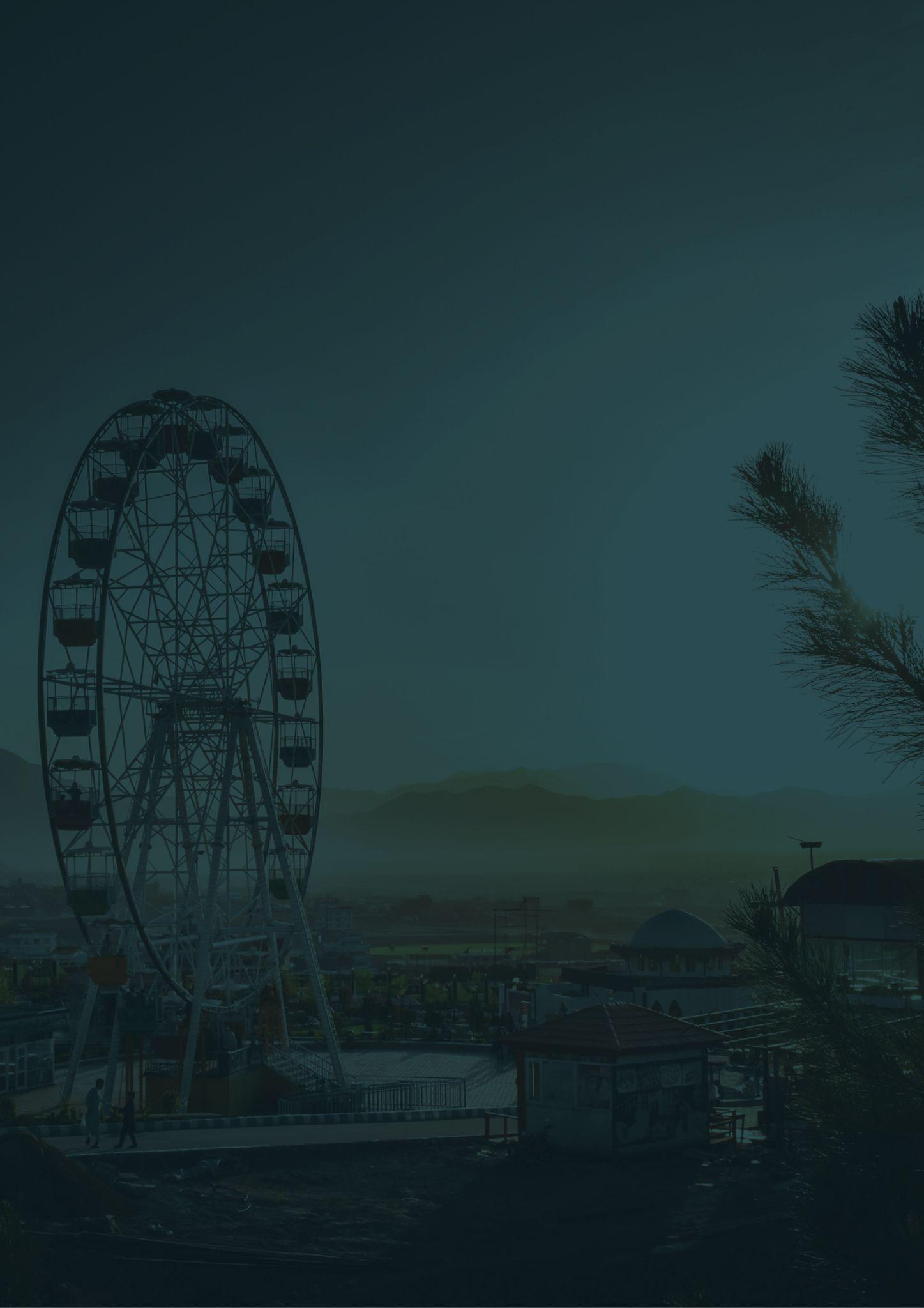 INDIANA
Travel bucket list
Eiteljorg Museum
Marengo Cave
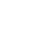 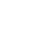 Fort Wayne Children's Zoo
Brown County State Park
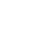 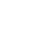 Motor Speedway Museum
Turkey Run State Park
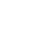 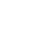 University Bloomington
Indiana Dunes State Park
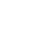 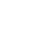 Museum of Indianapolis
Snite Museum of Art
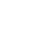 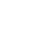 Prophetstown State Park
Antique Alley
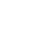 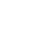 Monroe Lake
University of Notre Dame
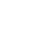 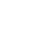 Wellfield Botanic Gardens
Indianapolis Zoo
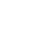 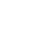 Motor Speedway
Indiana State Capitol
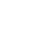 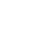 Eiteljorg Museum
Santa Claus Museum
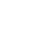 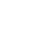 Brown County State Park
Oliver Winery
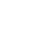 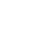 Eiteljorg Museum
Monroe Lake
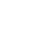 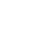 White River State Park
Spring Mill State Park
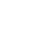 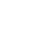 Indianapolis City Market
Lucas Oil Stadium
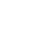 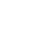 Sailors' Monument
Shedd Aquarium
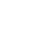 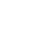 Conner Prairie Park
Lucas Oil Stadium
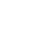 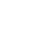